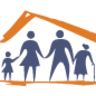 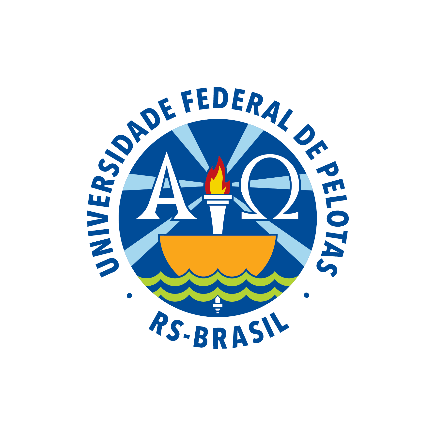 UNIVERSIDADE ABERTA DO SUS
UNIVERSIDADE FEDERAL DE PELOTAS
Especialização em Saúde da Família
Modalidade a Distância
Turma 9
Melhoria da atenção à saúde dos portadores de HAS e/ou DM na UBS Isidorio Pereira, Baixa Grande do Ribeiro/PI


Especializanda: Oneyda Rojas Castillo
Orientador: Ailton Brant
INTRODUÇÃO
A hipertensão arterial sistêmica (HAS) e a Diabetes Mellitus (DM) são doenças crônicas não transmissíveis (DCNT) muito frequentes na população.

Podem ser consideradas como o principal fator de risco para as complicações cardiovasculares.

Produzem complicações como: ataques cardíacos, insuficiência renal, cegueira pela retinopatia diabética, amputação e acidentes cérebro vasculares entre outras.
INTRODUÇÃO
Baixa Grande do Ribeiro está localizado no interior do Estado do Piauí. 
Segundo informações do IBGE (2010) apresenta uma população de 10.516 habitantes, dos quais 5.468 são homens e 5.048 são mulheres.
5 UBSs, todas com ESF, sendo 3 na área urbana e 2 na área rural.
UBS Isidorio Pereira: 1879 habitantes.
Composição da equipe: médica, enfermeiro, técnica de enfermagem, odontólogo, técnica de saúde bucal, quatro Agentes Comunitários de Saúde (ACS), recepcionista e duas auxiliares de limpeza.
INTRODUÇÃO
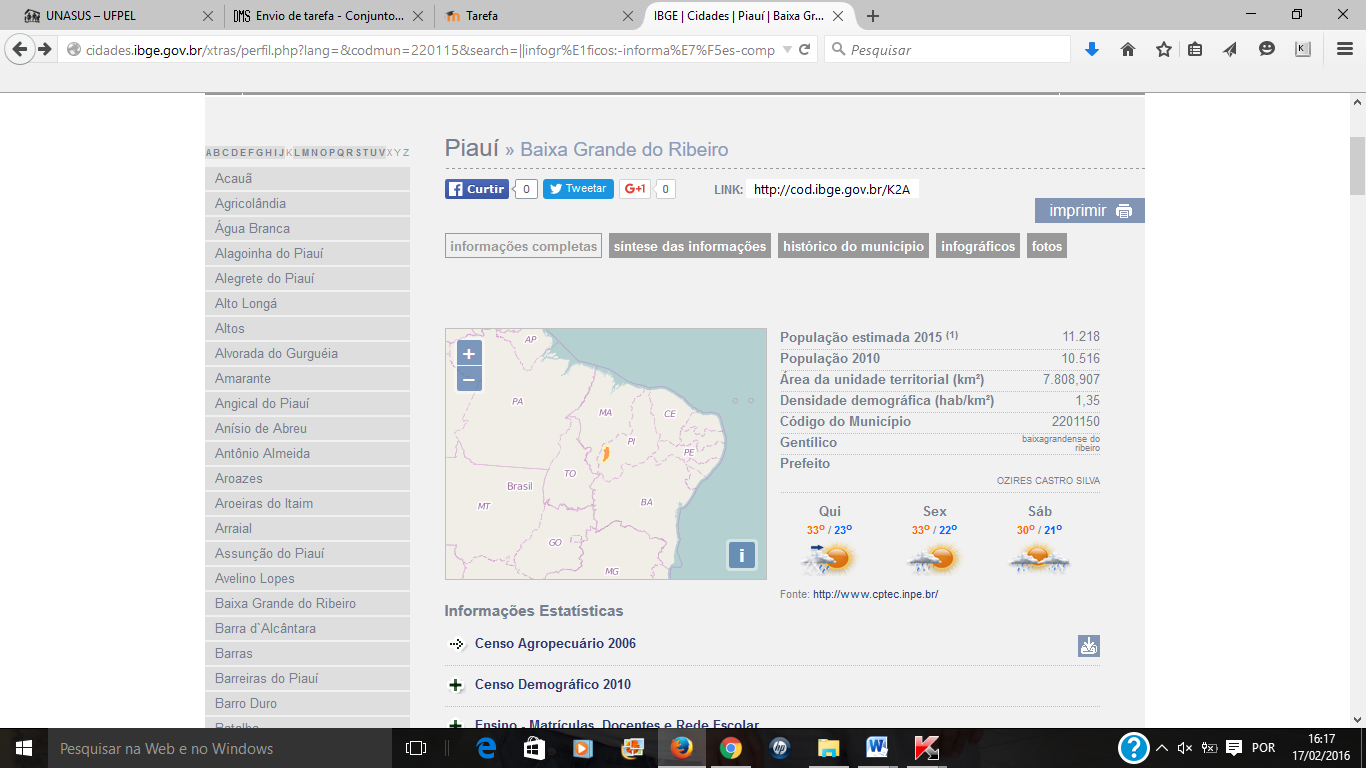 Objetivo Geral
Qualificar a atenção em saúde de pessoas portadoras de HAS e/ou DM na UBS Isidório Pereira, no município de Baixa Grande do Ribeiro -PI.
Metodologia
Ações nos 4 eixos pedagógicos:

Organização e gestão do serviço;
Qualificação da prática clínica;
Engajamento Público;
Monitoramento e Avaliação.
METODOLOGIA
Caderno de Atenção Básica nº 36 - Estratégias para o Cuidado da pessoa com doença crônica: Diabetes Mellitus.

Caderno de Atenção Básica nº 37 - Estratégias para o cuidado da pessoa com doença crônica: HAS do MS.

Ficha espelho, planilha de coleta de dados (UFPel) e prontuários clínicos.

12 semanas de intervenção.
Objetivo 1. Ampliar a cobertura a pessoas hipertensas e/ou diabéticas Meta 1.1: Cadastrar 100% dos usuários Hipertensos da área de abrangência no programa de Atenção à Hipertensão Arterial e à Diabetes Mellitus da UBS.
Objetivos específicos, metas e resultados
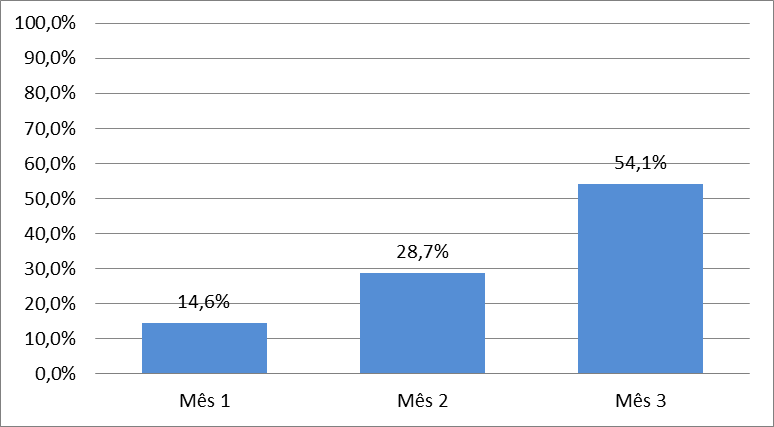 1º mês 39 (14.6%); 2º mês :77 (28,7%); 3º mês : 145 (54.1%)
Objetivos específicos, metas e resultados
Meta 1.2:  Cadastrar 100% dos usuários Diabéticos da área de abrangência no programa de Atenção à Hipertensão Arterial e à Diabetes Mellitus da UBS.
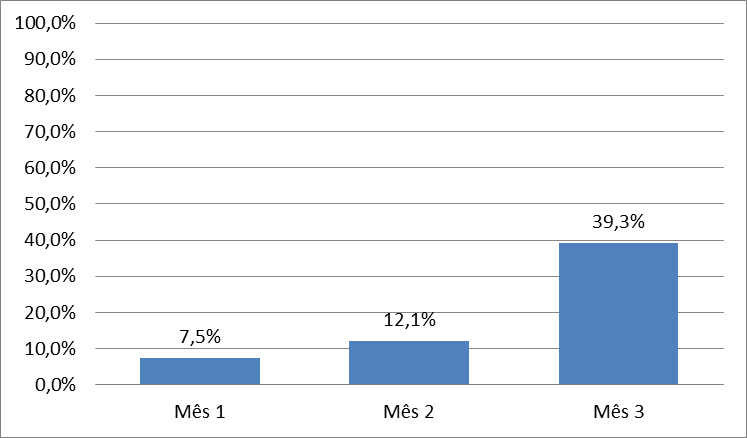 1º mês 8 (7.5%); 2º mês 13(12.1%); 3º mês 42(39.3%).
Objetivos específicos, metas e resultados
Objetivo 2: Melhorar a qualidade da atenção a hipertensos e/ou diabéticos.Meta 2.1: Realizar exame clínico apropriado em 100% dos hipertensos.
1º mês 39 (100%); 2º mês: 77 (100%); 3º mês : 145 (100%)
Meta 2.2: Realizar exame clínico apropriado em 100% das pessoas com diabetes.
1º mês 8 (100%); 2º mês 13 (100%); 3º mês 42 (100%).
Objetivos específicos, metas e resultados
Meta 2.3: Realizar exame dos pés em 100% das pessoas com diabetes a cada 03 meses (com palpação dos pulsos tibial posterior e pedioso e medida da sensibilidade).
1º mês 8 (100%); 2º mês 13 (100%); 3º mês 42 (100%).
Objetivos específicos, metas e resultados
Meta 2.4: Garantir a 100% das pessoas com hipertensão a solicitação/realização de exames complementares em dia de acordo com o protocolo.
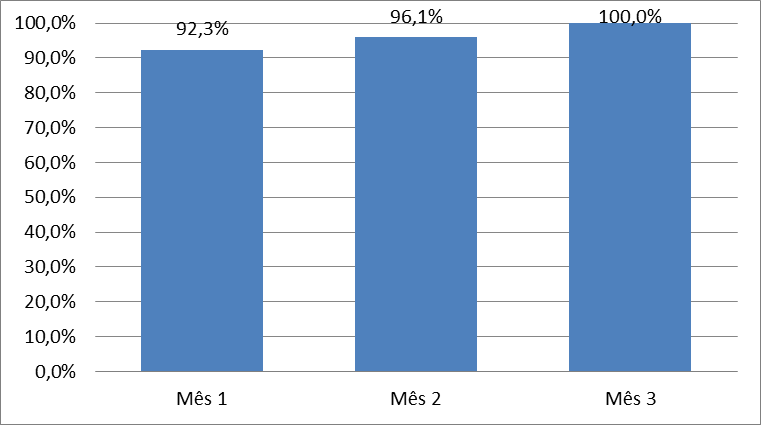 1º mês 36 (92.3%); 2º mês :74 (96.1%); 3º mês  145 (100%)
Objetivos específicos, metas e resultados
Meta 2.5: Garantir a 100% das pessoas com diabetes a solicitação/realização de exames complementares em dia de acordo com o protocolo.
1º mês 8 (100%); 2º mês 13 (100%); 3º mês 42 (100%).
Objetivos específicos, metas e resultados
Meta 2.6: Priorizar a prescrição de medicamentos da farmácia popular para 100% das pessoas com hipertensão cadastradas na UBS.
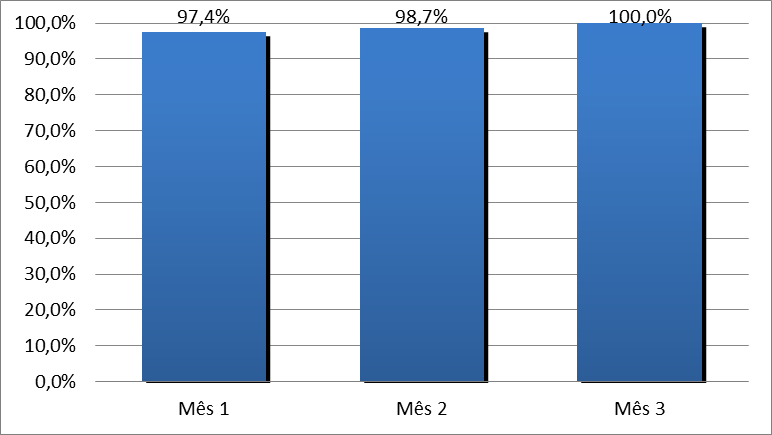 1º mês 38 (97,4%); 2º mês :76 (98.7%); 3º mês : 145 (100%)
Objetivos específicos, metas e resultados
Meta 2.7: Priorizar a prescrição de medicamentos da farmácia popular para 100% das pessoas com diabetes cadastradas na UBS.
1º mês 8 (100%); 2º mês 13 (100%); 3º mês 42 (100%).
Meta 2.8: Realizar avaliação da necessidade de atendimento odontológico em 100% das pessoas com hipertensão.



Meta 2.9: Realizar avaliação da necessidade de atendimento odontológico em 100% das pessoas com diabetes.
1º mês 39 (100%); 2º mês 77 (100%); 3º mês 145 (100%).
1º mês 8 (100%); 2º mês 13 (100%); 3º mês 42 (100%).
Objetivos específicos, metas e resultados
Objetivo 3: Melhorar a adesão de pessoas com hipertensão e/ou diabetes
Meta 3.1: Buscar 100% das pessoas com hipertensão faltosas às consultas na UBS conforme a periodicidade recomendada.



Meta 3.2: Buscar 100% das pessoas com diabetes faltosas às consultas na UBS conforme a periodicidade recomendada.
1º mês 1 (100%); 2º mês 1 (100%); 3º mês 1 (100%).
Não houve diabéticos faltosos
Objetivos específicos, metas e resultados
Objetivo 4: Melhorar o registro das informações
Meta 4.1: Manter ficha de acompanhamento de 100% das pessoas com hipertensão.


Meta 4.2: Manter ficha de acompanhamento de 100% das pessoas com diabetes.
1º mês 39 (100%); 2º mês 77 (100%); 3º mês 145 (100%).
1º mês 8 (100%); 2º mês 13 (100%); 3º mês 42 (100%).
Objetivos específicos, metas e resultados
Objetivo 5:  Mapear o risco para doença cardiovascular das pessoas com hipertensão e/ou diabetes.
Meta 5.1: Realizar estratificação do risco cardiovascular em 100% das pessoas com hipertensão.



Meta 5.2: Realizar estratificação do risco cardiovascular em 100% das pessoas com diabetes.
1º mês 39 (100%); 2º mês 77 (100%); 3º mês 145 (100%).
1º mês 8 (100%); 2º mês 13 (100%); 3º mês 42 (100%).
Objetivos específicos, metas e resultados
Objetivo 6. Promover a saúde de hipertensos e diabéticos.
Meta 6.1: Garantir orientação nutricional sobre alimentação saudável a 100% dos hipertensos.


Meta 6.2: Garantir orientação nutricional sobre alimentação saudável a 100% dos diabéticos.
1º mês 39 (100%); 2º mês 77 (100%); 3º mês 145 (100%).
1º mês 8 (100%); 2º mês 13 (100%); 3º mês 42 (100%).
Objetivos específicos, metas e resultados
Objetivo 6. Promover a saúde de hipertensos e diabéticos.
Meta 6.3: Garantir orientação em relação à prática regular de atividade física a 100% dos hipertensos.


Meta 6.4: Garantir orientação em relação à prática regular de atividade física a 100% dos diabéticos.
1º mês 39 (100%); 2º mês 77 (100%); 3º mês 145 (100%).
1º mês 8 (100%); 2º mês 13 (100%); 3º mês 42 (100%).
Objetivos específicos, metas e resultados
Meta 6.5: Garantir orientação sobre os riscos do tabagismo a 100% dos hipertensos.


Meta 6.6: Garantir orientação sobre os riscos do tabagismo a 100% dos diabéticos.
1º mês 39 (100%); 2º mês 77 (100%); 3º mês 145 (100%).
1º mês 8 (100%); 2º mês 13 (100%); 3º mês 42 (100%).
Objetivos específicos, metas e resultados
Meta 6.7: Garantir orientação sobre higiene bucal a 100% dos usuários hipertensos cadastrados.

Meta 6.8: Garantir orientação sobre higiene bucal a 100% dos usuários diabéticos cadastrados.
1º mês 39 (100%); 2º mês 77 (100%); 3º mês 145 (100%).
1º mês 8 (100%); 2º mês 13 (100%); 3º mês 42 (100%).
Discussão
A intervenção na UBS Isidorio Pereira propiciou:
Melhoria dos registros.
Qualificação da atenção oferecida aos usuários, com destaque para a ampliação dos exames clínicos, para à avaliação do risco de ambos os grupos e para a orientação quanto a promoção da saúde.
Importância da Intervenção para  a Equipe
Capacitação
Unidade
Discussão
A intervenção foi incorporada na rotina do serviço.
Conscientização.
Ampliação da cobertura.
Incrementar as atividades com o grupo de hipertensos, diabéticos e família.
Discussão
Importância da Intervenção para a comunidade:
Parte da comunidade ainda precisa se apropriar mais dos serviços da UBS e do que foi a intervenção;
Outra parte que se apropriou do conhecimento aprovou o processo desenvolvido;

Caso fosse iniciar a realização da intervenção neste momento:
Melhoria da Análise Situacional;
Maior divulgação para a comunidade a cerca da intervenção/ação programática;

Quais os próximos passos:
Ampliar o trabalho de conscientização da comunidade;
Investir na ampliação da cobertura das demais ações programáticas;
Discussão
Discussão
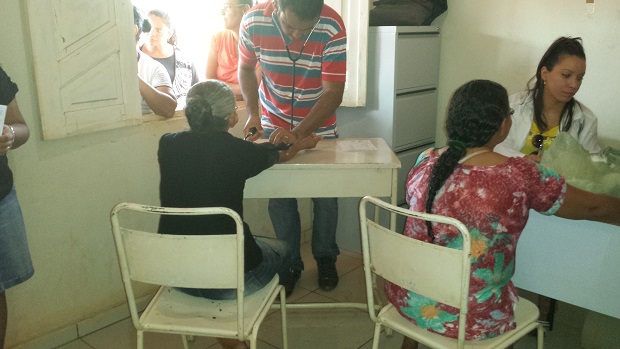 Discussão
Reflexão Crítica
Oportunidade de aprofundar os meus conhecimento
Em temas clínicos;
A cerca do funcionamento de uma UBS;
No relacionamento com os usuários
OBRIGADA!!!